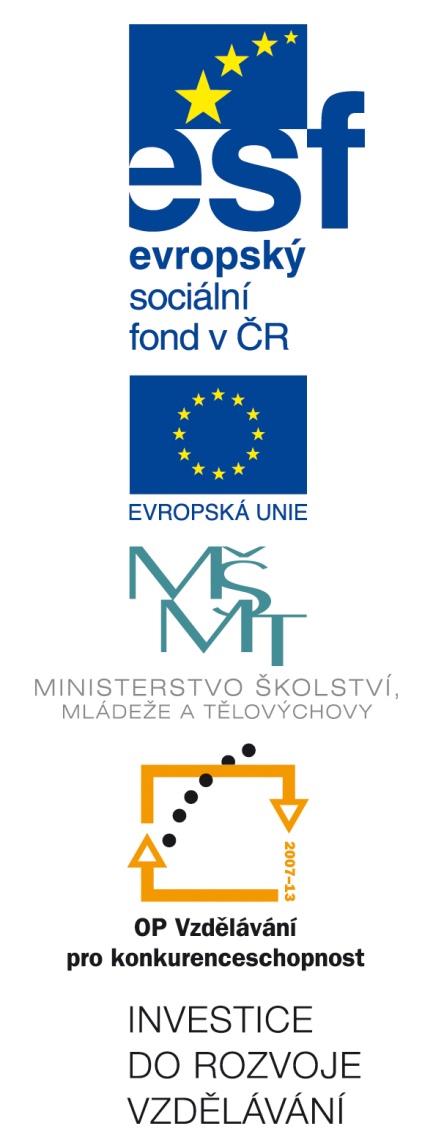 Číslo šablony: III/2
VY_32_INOVACE_P4_2.2
Tematická oblast: Aplikační software pro práci s informacemi I.
 Legálnost užívání SW
                                                         Typ: DUM - kombinovaný
				Předmět: ICT
                                                          Ročník:  3. r. (6leté), 1. r. (4leté)
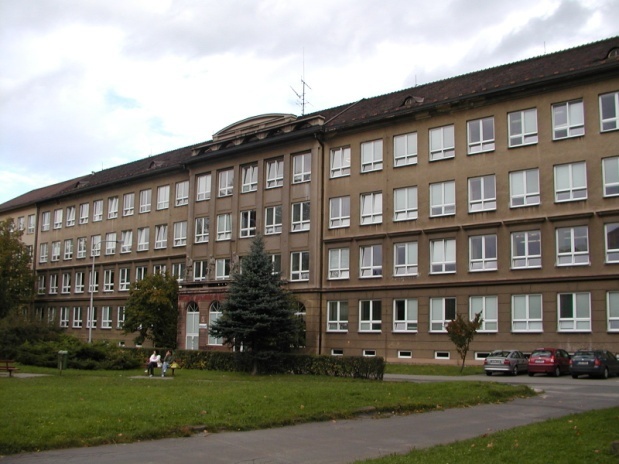 Zpracováno v rámci projektu
EU peníze školám
	  CZ.1.07/1.5.00/34.0296
Zpracovatel:
Miroslav Filipec
Gymnázium, Třinec, příspěvková organizace
Datum vytvoření: září 2013
Metodika:
 Zdůraznit právo na duševní vlastnictví a jeho souvislost se zákony.
 Druhy licencí. 
 DUM uvádí ceny základního používaného softwaru.
 Doba použití: 20´.
 Inovativnost je v interaktivitě použité  části ICT.
Programy (software) používané jinak, než podle určení (povolení) majitele (tvůrce), je až trestné.
Základní pojmy:
 Freeware: volně šiřitelný (zdarma trvale)
 Shareware: užití za podmínek (registrace, mail, poplatek, apod.)
 Trialware: časově omezená funkčnost programu (např. 30 dnů)
 Public domain: volně šiřitelný, lze i libovolně upravovat (otevřený software anglicky open-source) 
 Lite, demo: zjednodušené, okleštěné verze programu
Legálnost operačního systému
Příklady:
Windows 8 Pro  (Kč 9 800.-)
Windows 8 Pro  OEM verze s novým počítačem (Kč 2 700.-)

Windows 7 Home (Kč 4 000.-)
alternativa Linux (Kč  ?)
Otázka pro žáky:
Máte na svém domácím pc legální OS?
Úkol pro žáky:
Zjistěte cenové relace současných OS.
Ceny za kancelářský balík
Příklady:
MS Office 2013 (bez Access) (Kč 6 800.-)
MS Office 2013                        (Kč 14 000.-)

MS Word                                    (Kč 2 900.-)
OpenOffice		(zdarma)
Otázka pro žáky:
Máte na svém domácím pc legální kancel. balík?
Úkol pro žáky:
Zjistěte  z jakých programů se skládá OpenOffice!
Ceny za programy na archivaci programů
Úkol pro žáky:
 Zjistěte  cenu programu WinRAR!
 Zjistěte cenu programu Win Zip!
 Je součástí vašeho PC některý z výše uvedených programů?
 Seznamte se s druhy licencí a cenami běžných programů na stahuj.centrum.cz
Výstražný případ
Červen – 2005 Trest na dva roky 
 Okresní soud v Šumperku vynesl trestní příkaz nad 29letým mužem, který byl odsouzen k trestu odnětí svobody na devět měsíců s podmíněným odkladem výkonu trestu na dva roky. Soud nařídil trest propadnutí věci – osobního počítače s příslušenstvím a 15 CD-R. Obžalovaný ve svém počítači používal nelegální počítačové programy společností Microsoft, Adobe a Autodesk a také nainstaloval některé programy do počítačů několika svých přátel. Tímto svým jednáním způsobil škodu ve výši zhruba 432 tisíc korun. Trestní příkaz není pravomocný.
konec
Zdroje:
1. Roubal, Pavel. Informatika a výpočetní technika pro střední školy Praktická učebnice. Brno : Computer Press, a.s., 2011. ISBN 978-80-251-3227-2.

2. Roubal, Pavel. Informatika a výpočetní technika pro střední školy Teoretická učebnice. Brno : Computer Press, a.s., 2011. ISBN 978-80-251-3228-9.